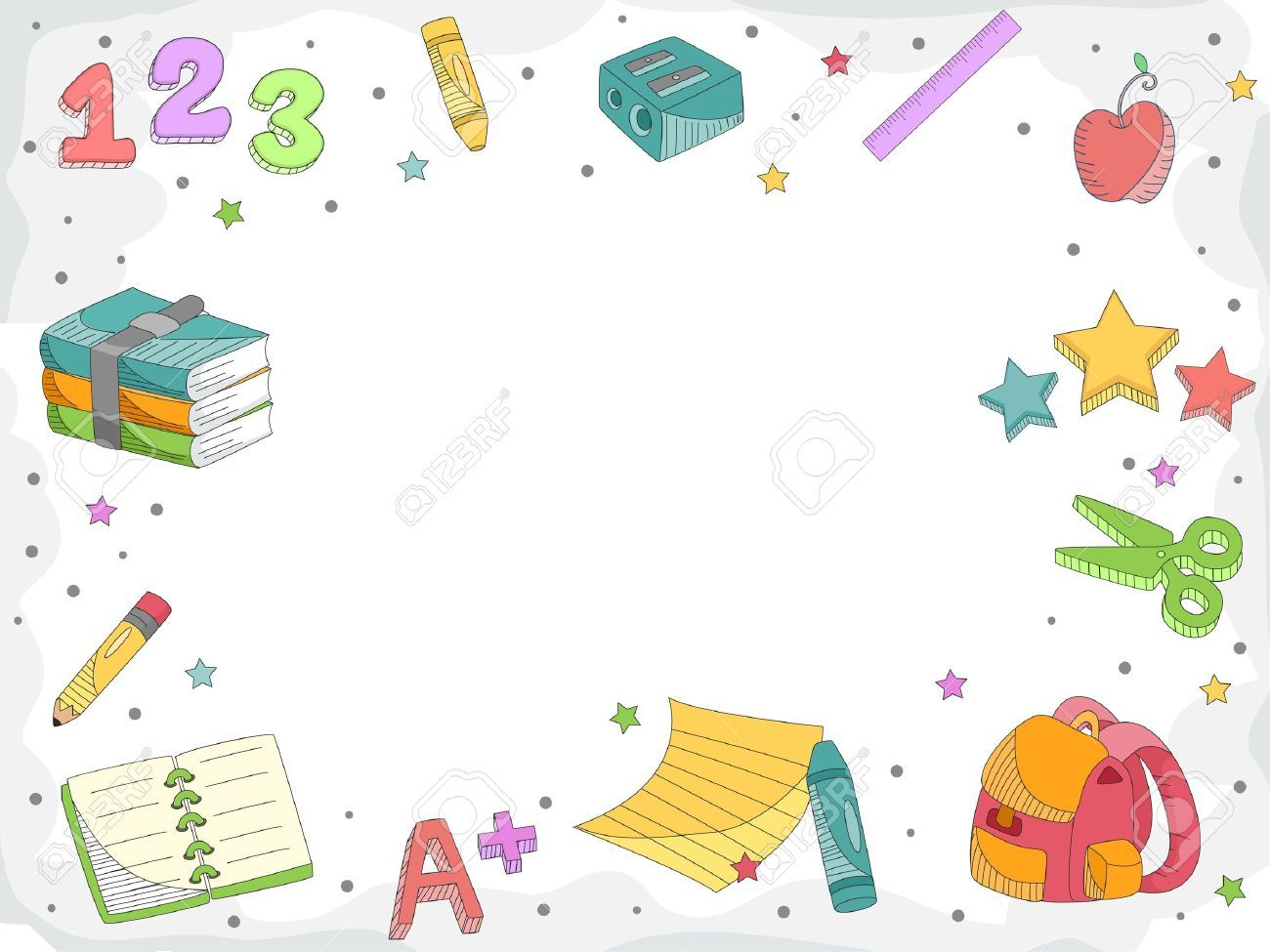 Retroalimentación 
Comunicación Integral
Periodo Septiembre
Kinder/2024
OA 4 Comunicar oralmente temas de su interés, empleando un vocabulario variado e incorporando palabras nuevas y pertinentes a las distintas situaciones comunicativas e interlocutores.

OA 5 Manifestar interés por descubrir el contenido y algunos propósitos de diferentes textos escritos (manipulando, explorando, realizando descripciones y conjeturas) a través del contacto cotidiano con algunos de ellos, o del uso de TICs.

OA 7 Reconocer palabras que se encuentran en diversos soportes asociando algunos fonemas a sus correspondientes grafemas.
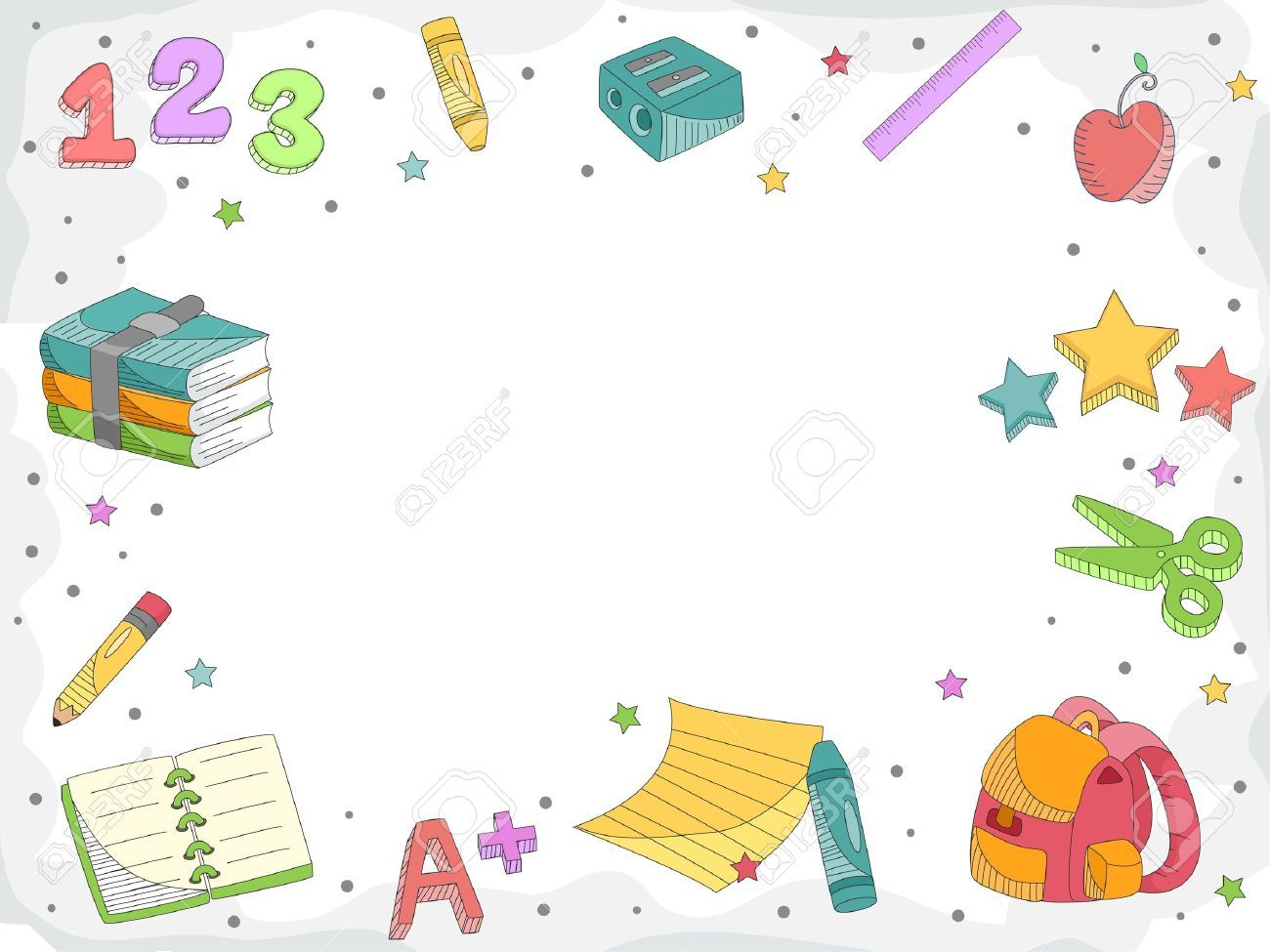 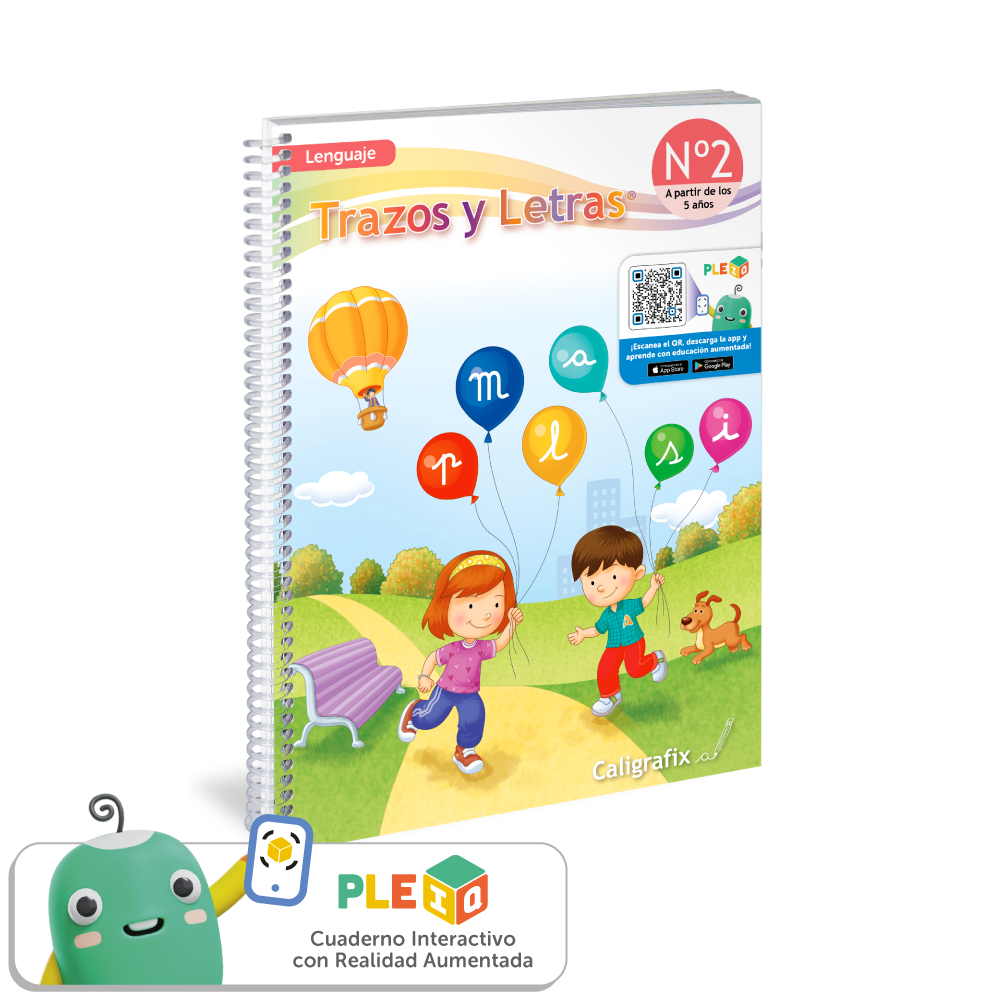 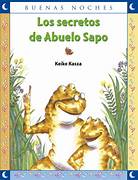 Porcentaje:70 %

Lectura Complementaria

Dictado de sílabas

Tareas en clases

Exposiciones Orales

Trabajo en texto Caligrafix
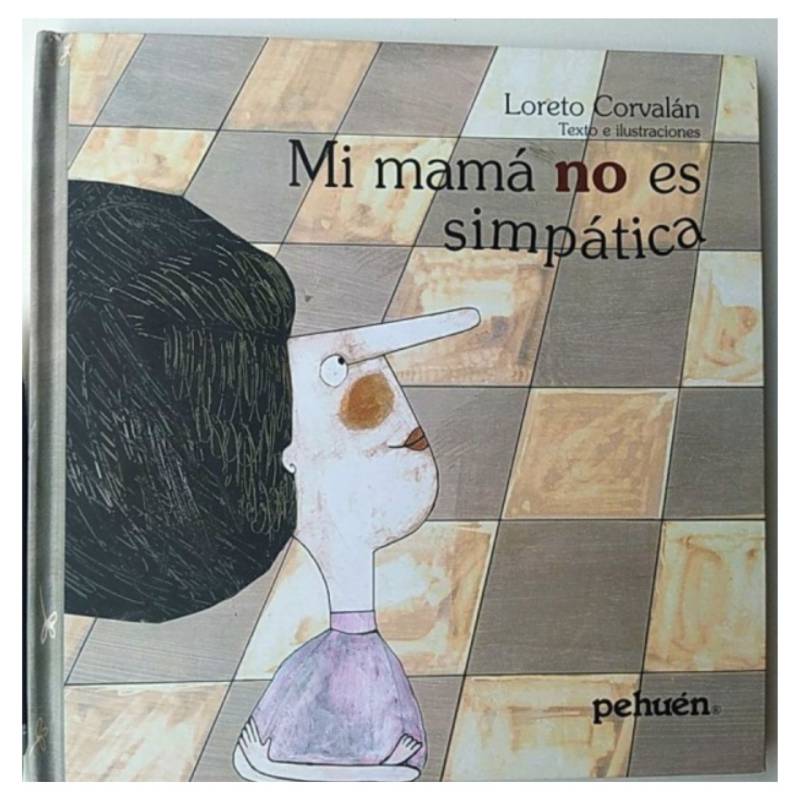 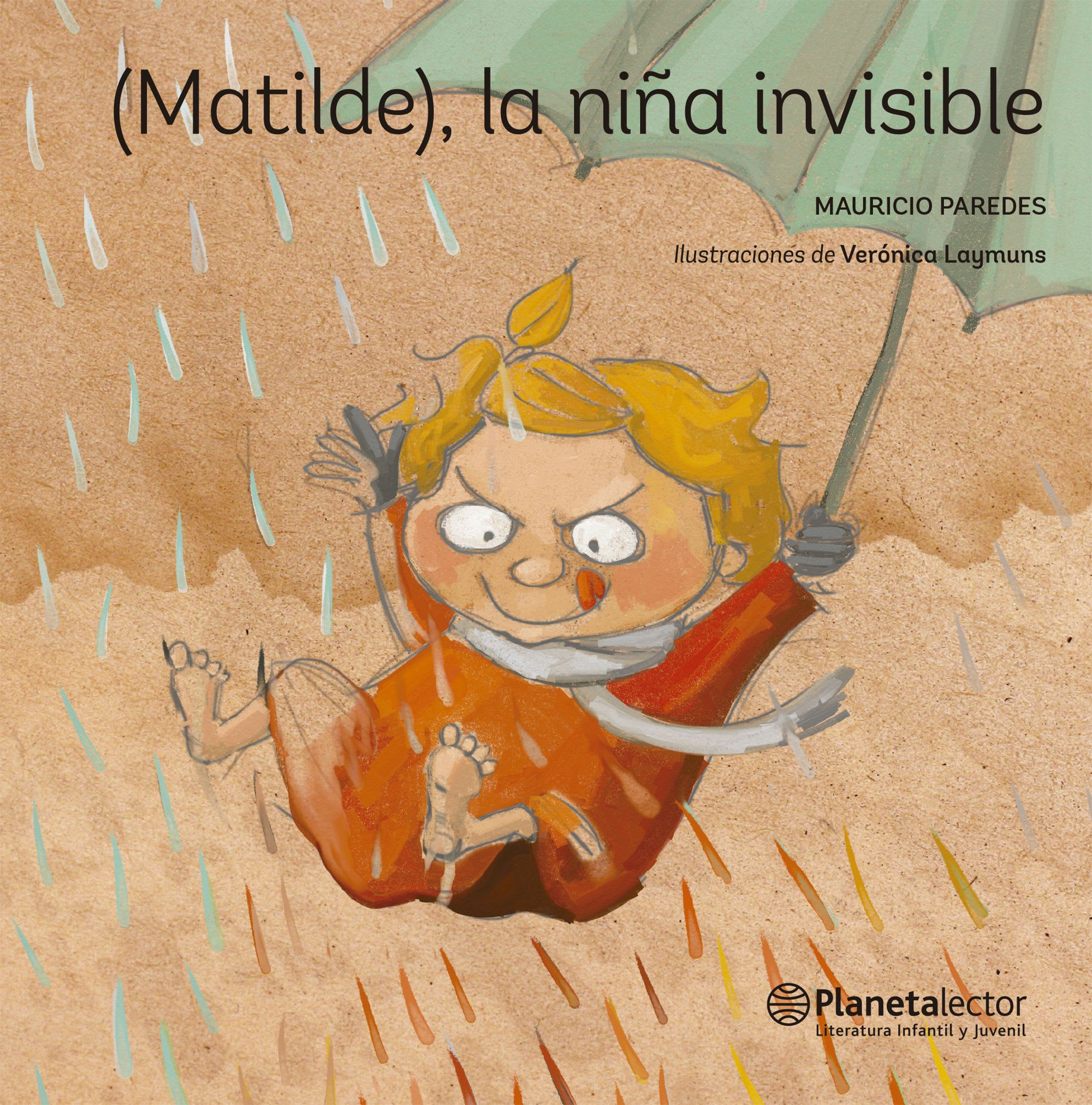 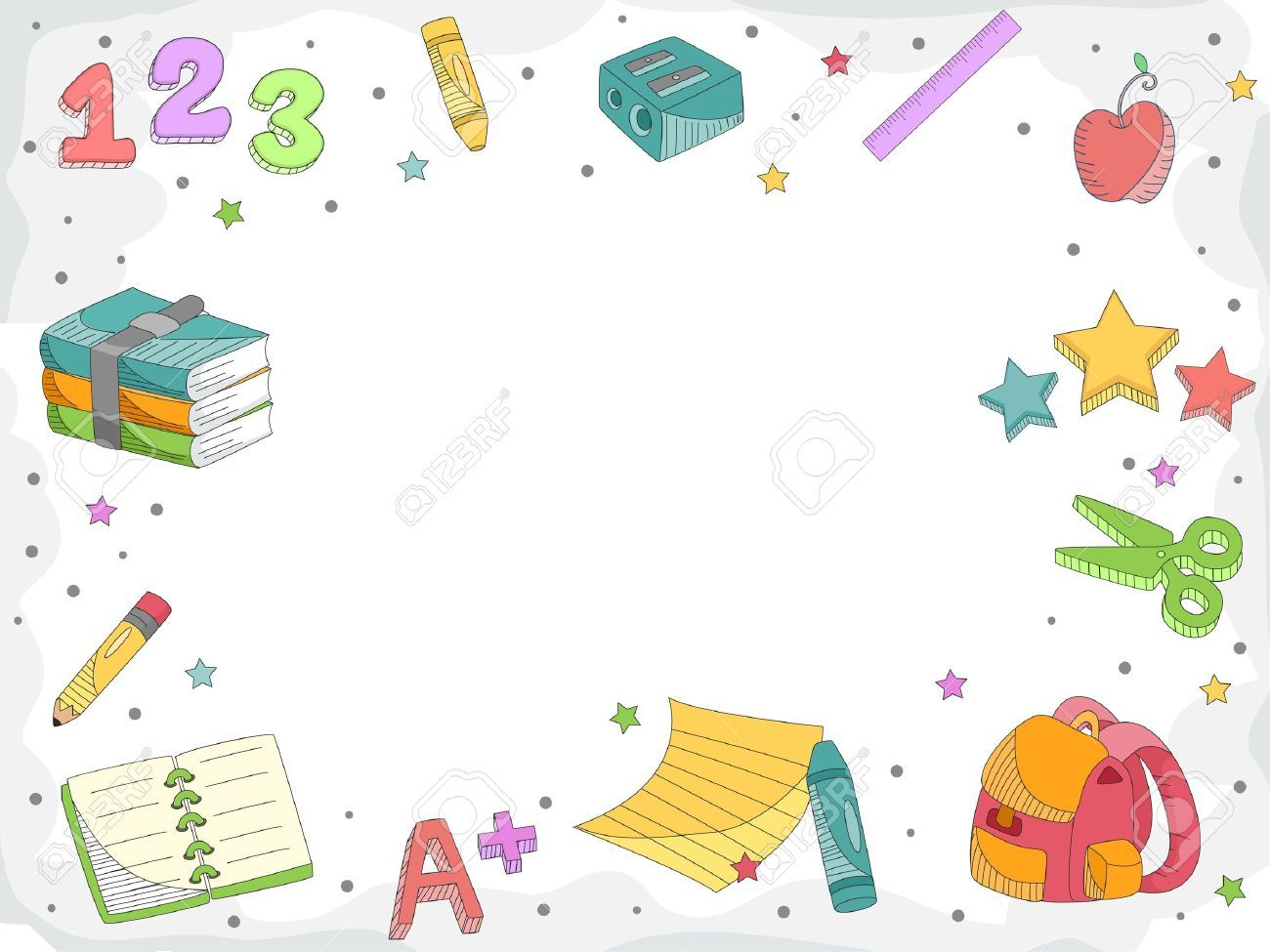 Porcentaje:30%


Preparación de Recetas:

Sopaipillas
Ensalada Primavera



Lectura  de Sílabas
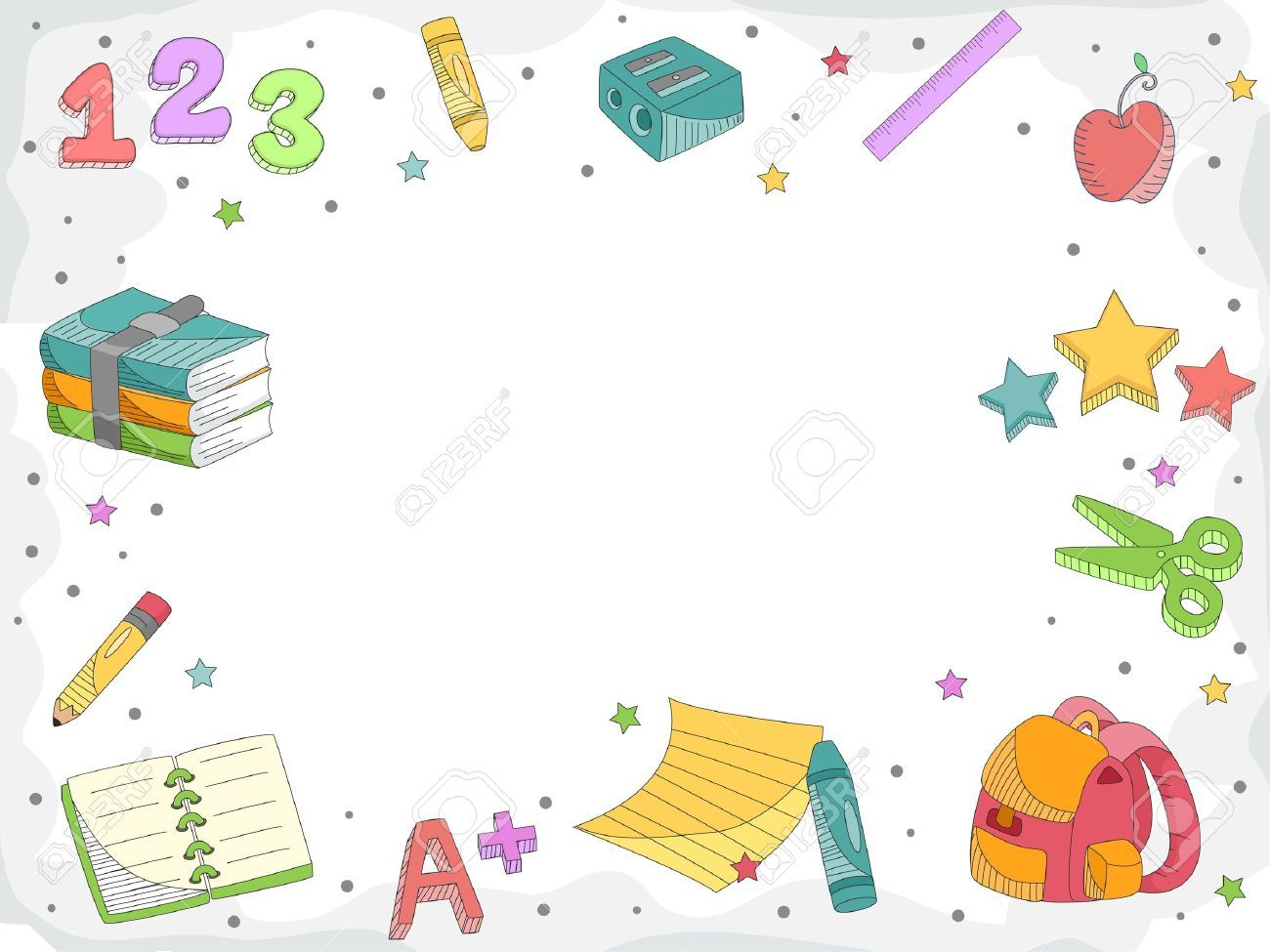 ¡¡¡FELICITACIONES POR TODO LO APRENDIDO!!